Do Now 10/8
OBJECTIVE:  
1.  Identify, name, describe, and construct models of the hydroxyl, carboxyl, carbonyl, and amine functional groups.

TASK:
1.  HW check 3.1
2.  Which of the following is an alkane (single bonds only)?  Which is an alkene (double bond)?  An alkyne (triple bond)?
C2H6
C2H4
C2H2
Putting the “Fun” in “Functional Group”
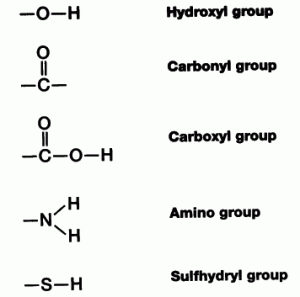 The four functional groups you shall memorize:
Alcohols
Aldehydes and Ketones
Carboxylic Acids
Amines
Classes of Carbon Compounds
What to do
Construct models of the compounds listed using the provided molymod models.
Circle the indicated functional groups on the chemical structures.
Classify each compound into one of the categories listed in step 2 on handout.
To build
Acetic Acid
Butane
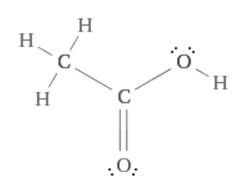 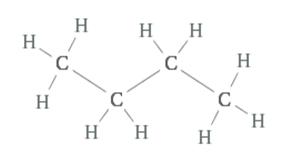 Alanine
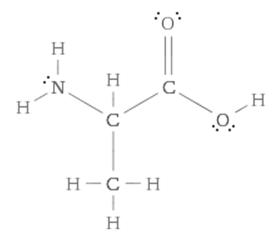 Formaldehyde
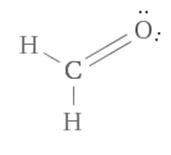 Methylamine
Ethene
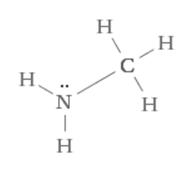 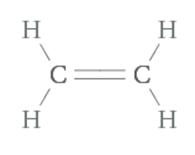 Acetone
Glycerol
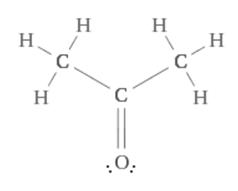 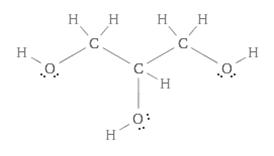 Glycine
Ethanol
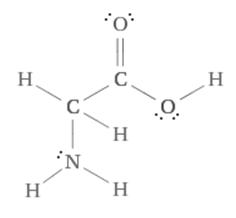 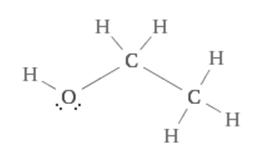